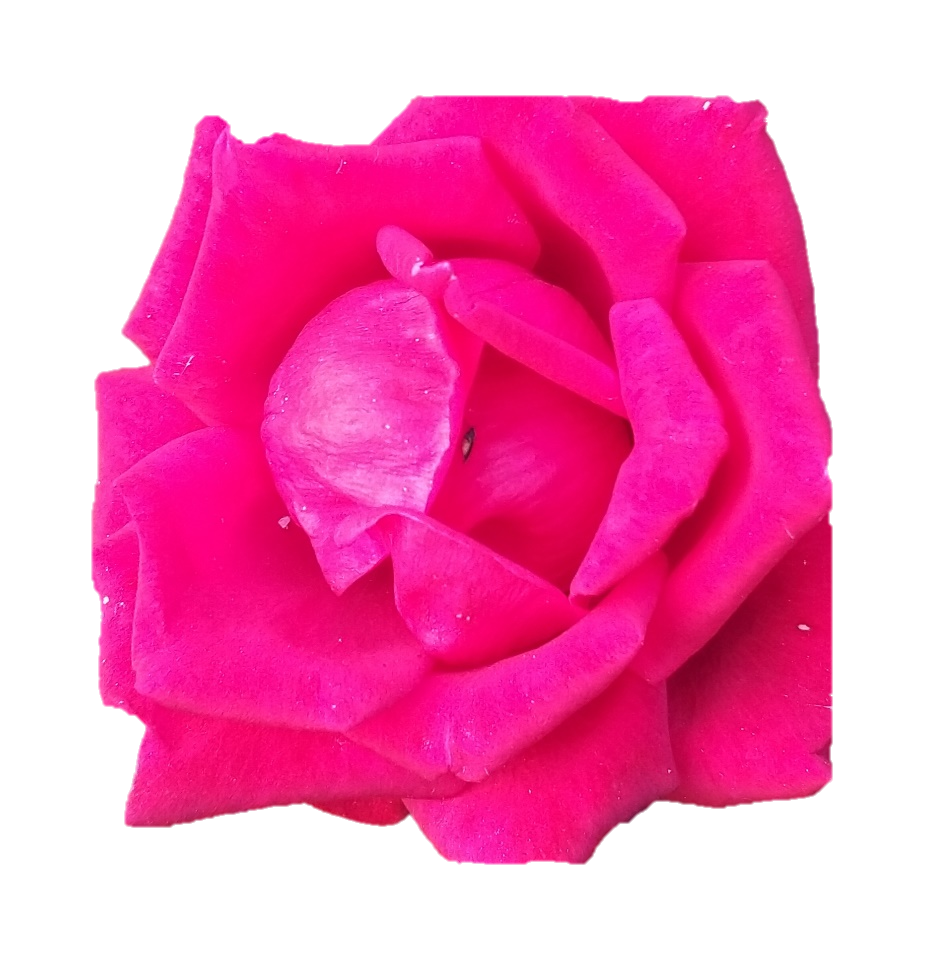 সরকারি টেকনিক্যাল স্কুল ও কলেজ, মেহেরপুর এ সকলকে
স্বাগত
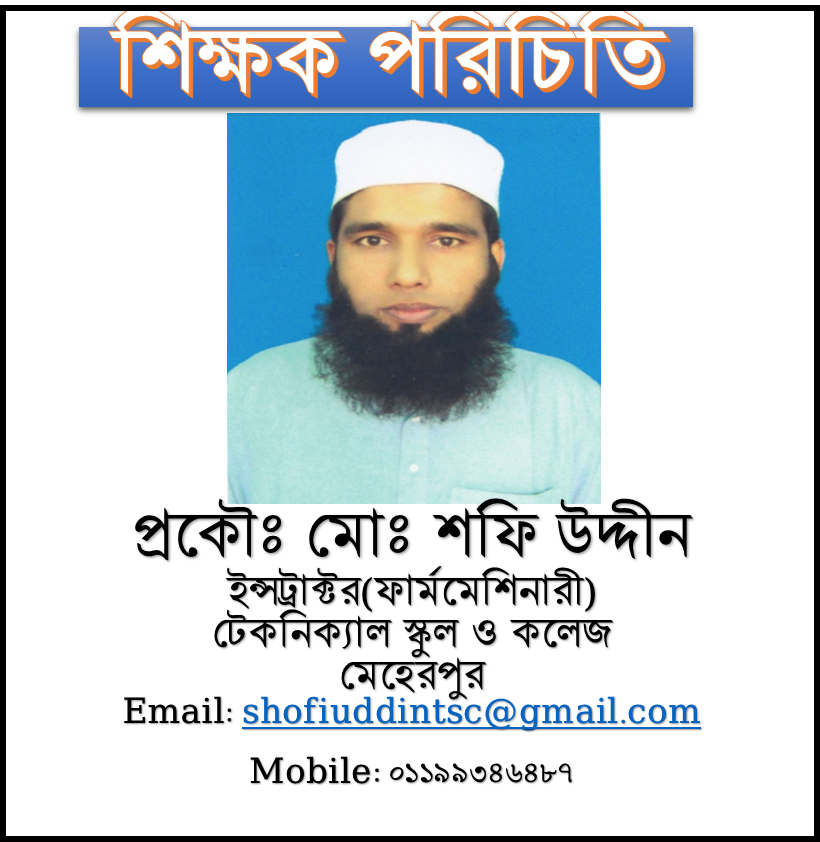 পাঠ পরিচিতি
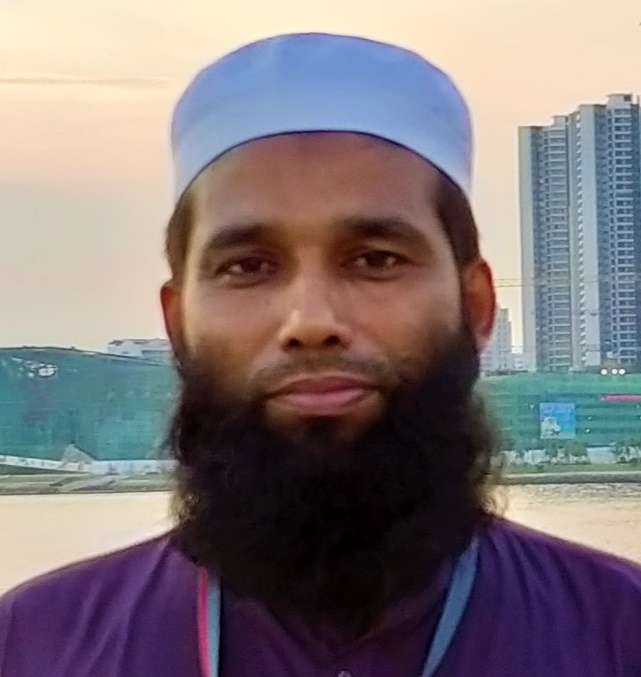 শ্রেণীঃ একাদশ
বিষয়ঃ এগ্রোমেশিনারি-১
অধ্যায়ঃ ১.৫
পাঠের বিষয়বস্তুঃ
MIEB 19010
কার্বুরেটর
01730-878558
চিন্তা করে বলো তো!
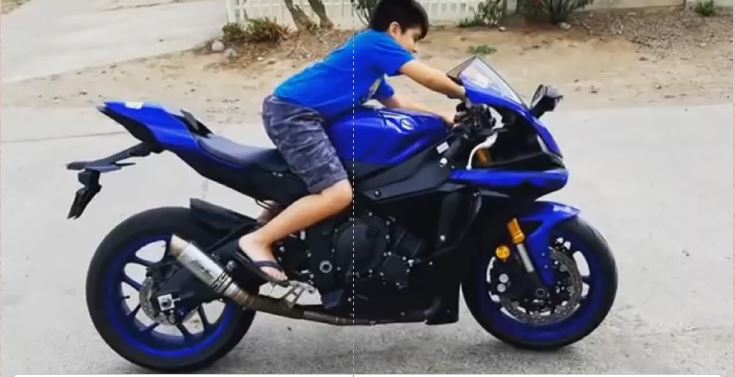 আমাদের আজকের পাঠের বিষয়
কার্বুরেটর
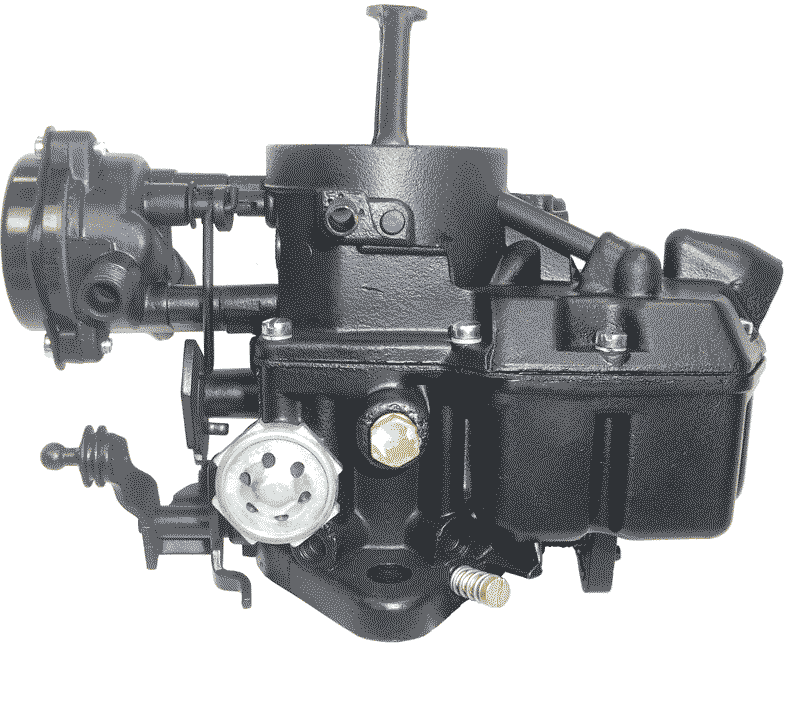 শিখনফল
এই পাঠ শেষে শিক্ষাথীরা -------------
কার্বুরেটর কী তা বলতে পারবে
কার্বুরেটরের টাইপ উল্লেখ করতে পারবে
কার্বুরেটরের কাজ উল্লেখ করতে পারবে
কার্বুরেটরের বিভিন্ন সার্কিট সম্পর্কে বর্ণনা করতে পারবে
কার্বুরেটরের বিভিন্ন অংশ
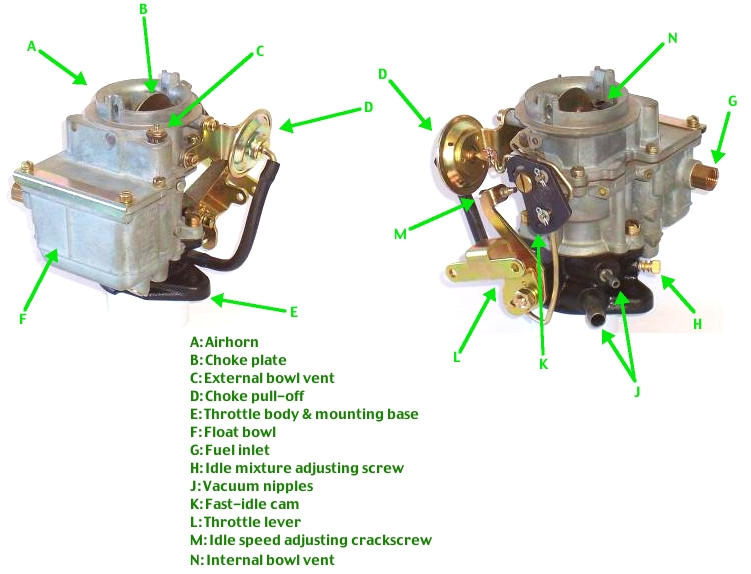 এয়ার হর্ণ
চোক প্লেট
এক্সটার্নাল বাউল ভেন
চোক পুল-অফ
চোক পুল অফ
থ্রোটল বডি এন্ড মাউন্টিং বেজ
ফ্লোট বাউল
ফুয়েল ইনলেট
আইডল মিক্সার অ্যাডজাস্টমেন্ট স্ক্রু
ভ্যাকুয়াম নিপল
ফাস্ট আইডল ক্যাম
থ্রোটল লিভার
আইডল স্পিড অ্যাডজাস্টিং ক্র্যাক স্ক্রু
ইন্টাররাল বাউল ভেন
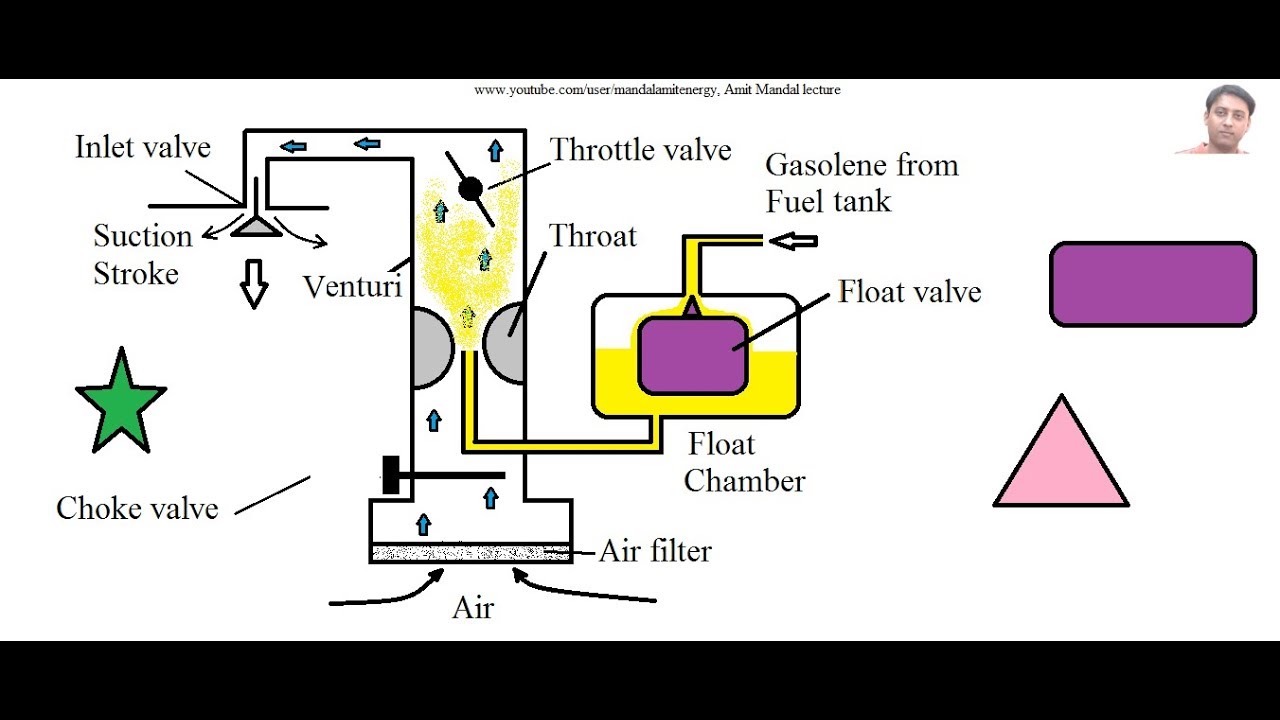 কার্বুরেটরের সার্কিট সমূহ
আইডল স্পীড সার্কিট
লো-স্পীড সার্কিট
অ্যাক্সিলারেটিং পাম্প সার্কিট
চোক সার্কিট
ফ্লোট সার্কিট
হাই-স্পীড সার্কিট
ফ্লোট সার্কিট
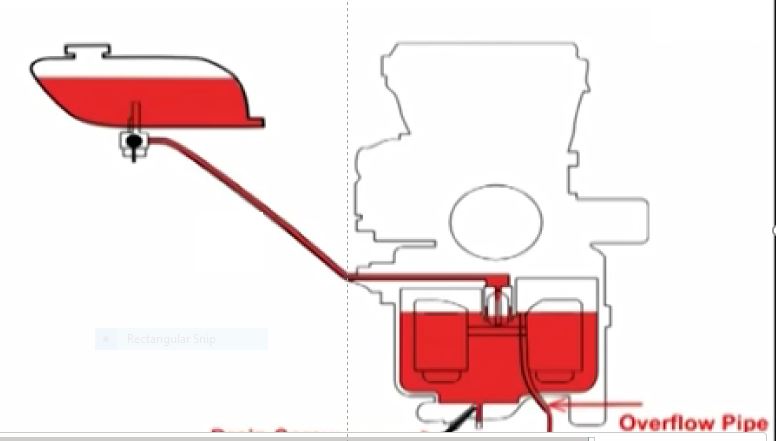 ফ্লোট সার্কিটঃ যে সার্কিটের মাধ্যমে কার্বুরেটরে ফুয়েলের পরিমান নিয়ন্ত্রন ও জমা রখা হয় তাহাকে ফ্লোট সার্কিট বলে।
চোক সার্কিট
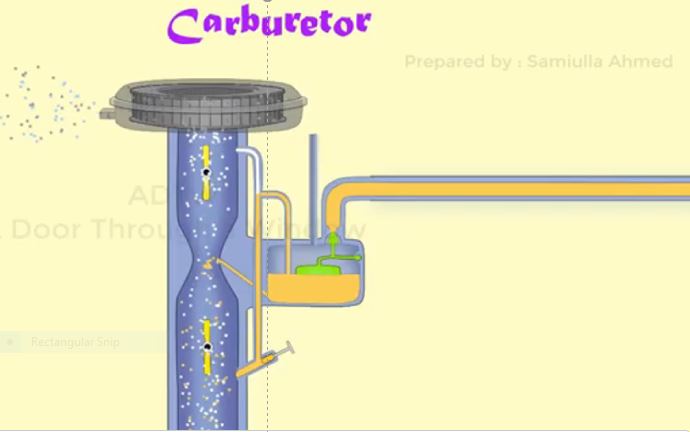 শীত কালে ইঞ্জিন স্টার্ট করতে রীচ মিক্সরের প্রয়োজন হয়,ইহা চোক সার্কিট দ্বারা সমপন্ন করা হয়।
আইডল সার্কিট
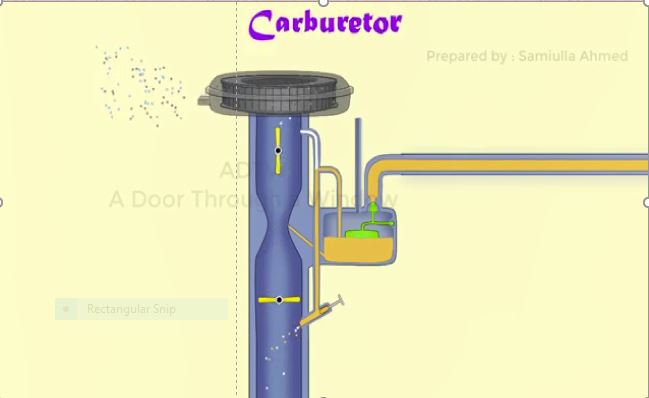 কার্বুরেটরের যে সার্কিটে শুধু ইঞ্জিন চলবে কিন্তু গাড়ী চলবে না তাকে আইডল সার্কিট বলে
লো-স্পীড সাকিট
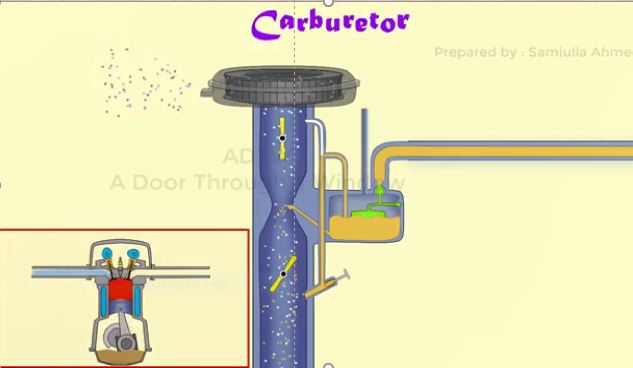 গাড়ী স্থির অবস্থা থেকে যখন চলতে আরম্ভ করে তখন যে সার্কিট কাজ করে তাকে লো স্পিড সার্কিট বলে।
হাই স্পীড সার্কিট
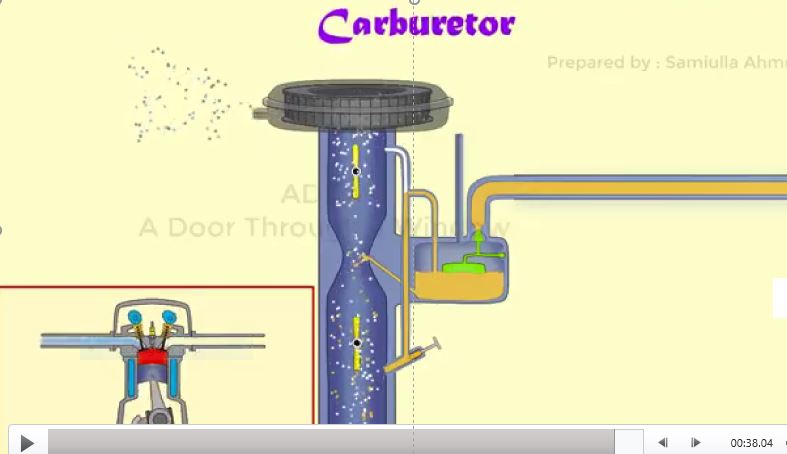 এই সার্কিট ইঞ্জিনের গতিবেগ বাড়ানোর সময় কাজ করে থাকে। আইডল এন্ড লো-স্পীড সার্কিটের কাজ শেষ হলে এই সার্কিটের কাজ শুরু হয়।
এক্সিলারেটিং পাম্প সার্কিটঃ
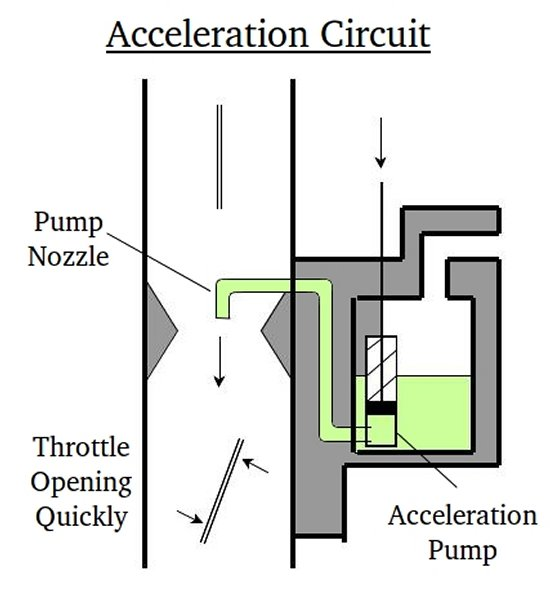 ইঞ্জিনের গতি হঠাৎ বৃদ্ধি করার জন্য যে পদ্ধতিতে পাম্পের মাধ্যমে তাৎক্ষনিক ফুয়েল সরবরাহ  করে তাকে এক্সিলারেটিং পাম্প সার্কিট বলে।
পাওয়ার সার্কিট
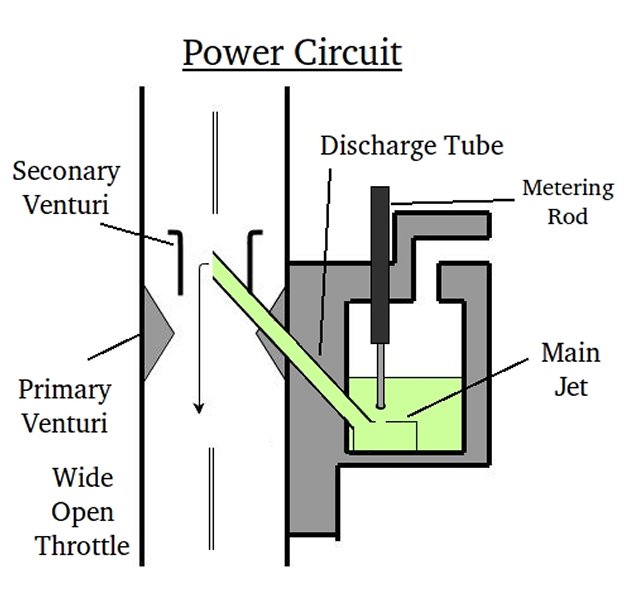 মোটরযানের গতি যখন ৬০ মাইল বা ৯৭ কিঃমিঃ/ঘন্টার উপরে চলে যায় এবং থ্রটল ভালভ যখন সমপূর্ন খুলে যায় তখন যে সার্কিট কাজ করে তাকে পাওয়ার সার্কিট বলে।এ সময় থ্রটল ও চোক ভালভ সম্পূর্ণ খোলা থাকে।
জোড়ায় কাজ
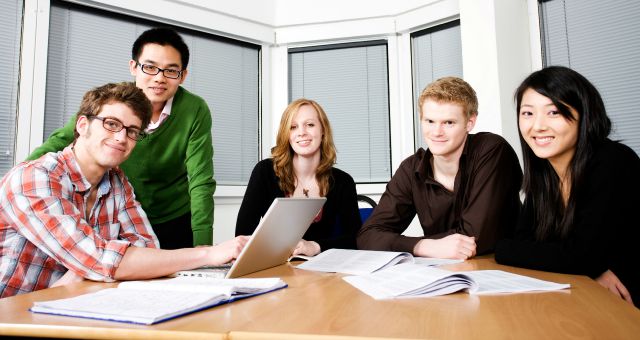 কার্বুরেটরের সার্কিট সমুহের নাম উল্লেখ কর
Engr. Md. Shofi Uddin
01-Apr-21
একক কাজ
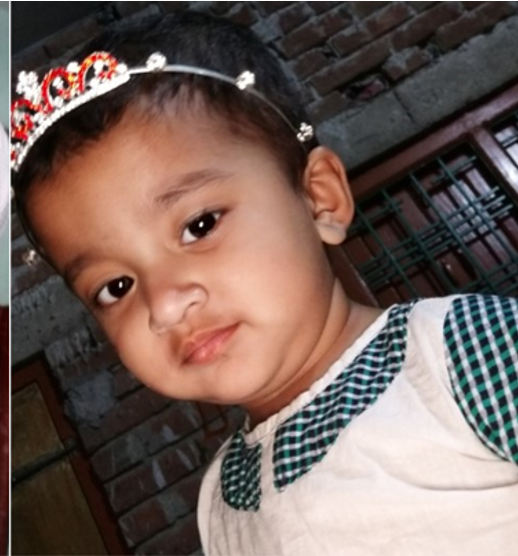 আইডল সার্কীট কী ?
 উহা প্রয়োজন কেন?
Engr. Md. Shofi Uddin
01-Apr-21
মূল্যায়ন
কার্বুরেটর কাকে বলে? 
 এক্সিলারেটিং পাম্প সার্কিট কাকে বলে?
 কার্বুরেটরের কার্যপ্রণালী বর্ণনা কর।
কার্বুরেটরের প্রয়োজনীয়তা উল্লেখ কর।
Engr. Md. Shofi Uddin
01-Apr-21
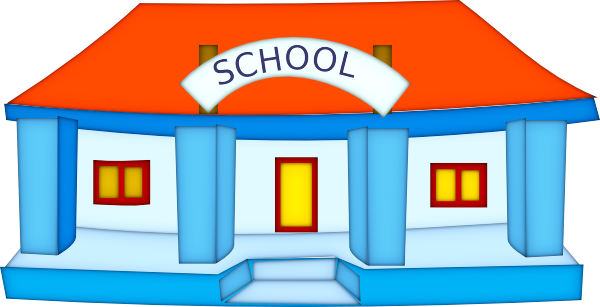 বাড়ির কাজ
তোমার বাড়িতে ব্যবহৃত একটি মোটর সাইকেল এর আইডল স্পীড সমন্বয় কেন করবে উহার কারণ লিখে আনবে।
Engr. Md. Shofi Uddin
01-Apr-21
ধন্যবাদ
সকলকে
Engr. Md. Shofi Uddin
01-Apr-21